5.5 Location
IB Business & Management
Mr Greenbank
5.5 Location - Learning Outcomes
Explain the causes and consequences of location and relocation, both domestically and internationally (SL &HL)
Consider the effects of globalization on location (HL)
Analyse the impact of location on different areas of business activity (such as marketing, production, finance and human resources) (HL)
Quantitative factors affecting location decisions:
Availability, suitability, and cost of land 
Availability, quality, and cost of labor
Proximity and access to raw materials
Proximity to the market (customers)
Government incentives and policies
Usually provided grants/finance to businesses moving to areas with low incomes and high unemployment, known as assisted areas or enterprise zones.
Feasibility of using e-commerce – too costly to set up or run efficiently in terms of service to customers?
3
Qualitative factors affecting location decisions:
Local knowledge – does the company have enough to ensure they meet customer’s desires?
Infrastructure
Transportation, communication, and support networks – do they have this installed in order to enable smooth service to customers? And to keep costs low?
Political and economic factors – is the economy in boom/bust? How might this effect demand? 
Government restrictions and regulations – minimum wage restrictions? Working hour restrictions?
Ethical issues
Pollution, job losses – by locating somewhere else will this result in job losses at the current location and/or job losses at competing businesses?
4
Location vs. Relocation
Problems associated with relocation:
Relocation costs (ex: insurance and transportation)
Lower moral and higher anxiety caused to the workforce
Loss of skills and loyal (but geographically challenged) workers
The potential need to find new customers and suppliers
Strong links with the local community will be lost
Potential damage to corporate image (profit over people)
Redundancy payments to “downsized” employees
Problems encountered during the transition phase whilst adjusting to the new location
Upsetting future residents i.e. pollution, noise
5
Learning Objectives
Students should be able to understand the main factors influencing business location (ALL)
Students should be able to analyse the factors influencing where a real-life business will locate in a given scenario (Most)
TESCO QUESTION - advantages
Possible benefits:
Larger market and sales potential, especially if the domestic market is saturated
The spreading of risk by not relying on any single economy – even though diversifying by finding new suppliers for local products is risky according to ansoff, it will help them benefit from risk-bearing economies of scale
Greater opportunities for economies of scale such as purchasing economies of scale
Lower wage rates in countries with lower standards of living may provide higher profit margins
Will provide jobs for country and could persuade governments to offer grants and tax breaks
Competition may be less intense which in this case it is which has allowed them to try new ideas such as the virtual shopping even if there is a risk of failure
TESCO QUESTION
Possible disadvantages:
Lack of experience in, and knowledge of, the new market – do they know what Korean people want in their stores?
The advantages of customer and brand loyalty and recognition are lost – some customers dont know who they are and seem to be quite loyal to E-Mart as it has the most market share
Distribution may be more costly as they may not have the infrastructure that the UK had to receive supplies and deliver to customers etc
External factors may make operations problematic e.g. legal restrictions – the Korean Government has put a lot of restrictions on staple items being sold which may be costing them huge potential sales
HL
Impact of Globalization on Location
E-commerce benefits
Issue that MNCs have to consider when deciding on international location and relocation (opportunities):
Production costs
Government rules and regulations
Economies of scale
9
HL
Continued…
International location decisions can bring about potential limitations:
Language
Culture
Regulations and legislations
Communication
Social responsibilities
Political environment and stability
Economic environment
10
HL
Location and Business Activities
Location decisions will have varying effects on the functional areas (personnel, marketing, production, and finance) of a business.
The scope of the impact will depend on:
Size and type of business, 
Products it sells, and 
Features of the location itself.
11
HL
1. Personnel
Is there a sufficient pool of suitable workers in the area?
Are there skilled people available in the location.
What skills and training need will there be?
What is the cost of local labor?
What compensation packages are being offered by rival firms in the area?
When relocating a business:
How many managers and employees are willing to relocate?
Will replacement labor be readily available?
How many redundancies are there likely to be? Costs?
Will there be a strong opposition from trade unions?
12
HL
2. Marketing
Will the business be able to identify and exploit market opportunities in the area?
What is the customer profile in the area? Average income? 
Is the product readily available in the area or is this a potential niche market?
How will the location decision affect costs of production?
How do exchange rate fluctuations affect prices?
What promotional strategies are most appropriate in the area? Are moral and ethical issues related to marketing a concern foe people in the locality?
Are there sufficient distribution networks in the area?
13
HL
3. Production (Operations)
What resources are needed to run the business? Will these be available in the location chosen?
Are there suppliers nearby? How will they be found and how will  contact be established?
How many competitors are there? How much of a threat do they pose?
How might quality be affected by the change in location?
What complementary services exist in the region? (ex: access to distributors and utility services)
14
HL
4. Finance
What is the cost of land and premises?
What available sources of finance are there to fund the location or relocation?
What are the costs of obtaining licenses, permits, and registrations?
Are there any tax regulations in the new location?
What are the tax rates and insurance costs?
When is the firm expected to break-even?
What are the costs of leasing or purchasing equipment, machinery, and vehicles in different locations?
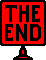 15